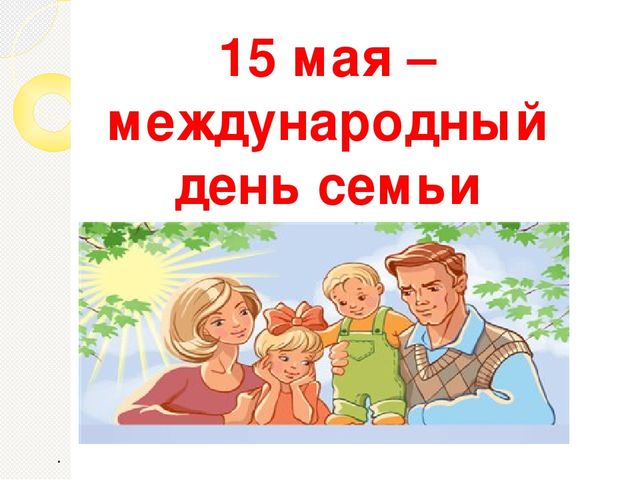 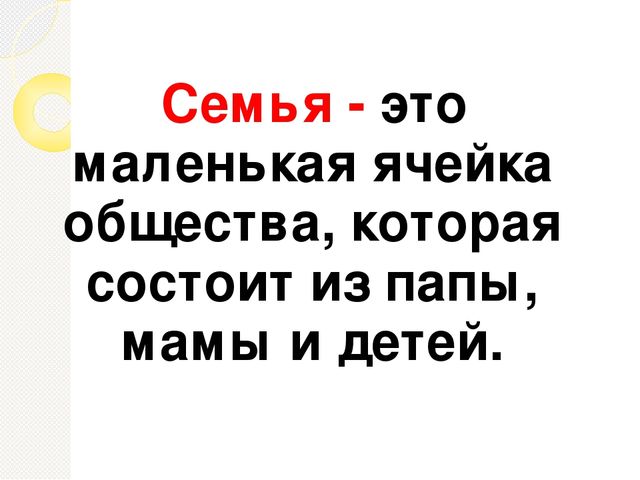 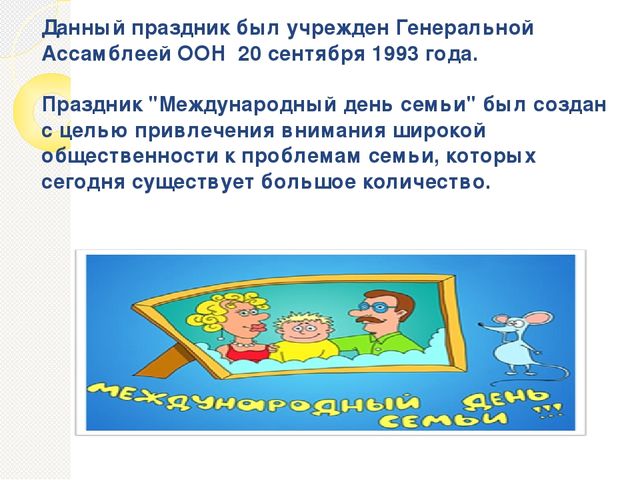 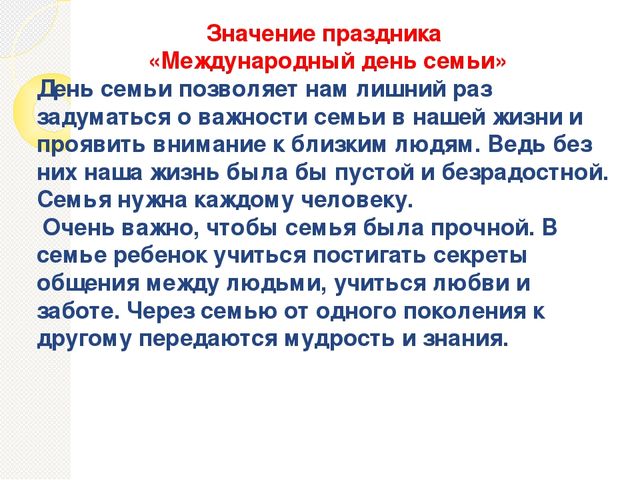 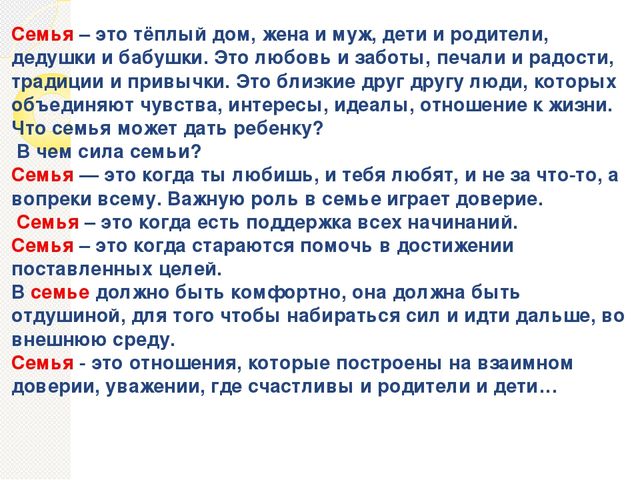 Что может быть семьи дорожеНа этой сказочной земле…
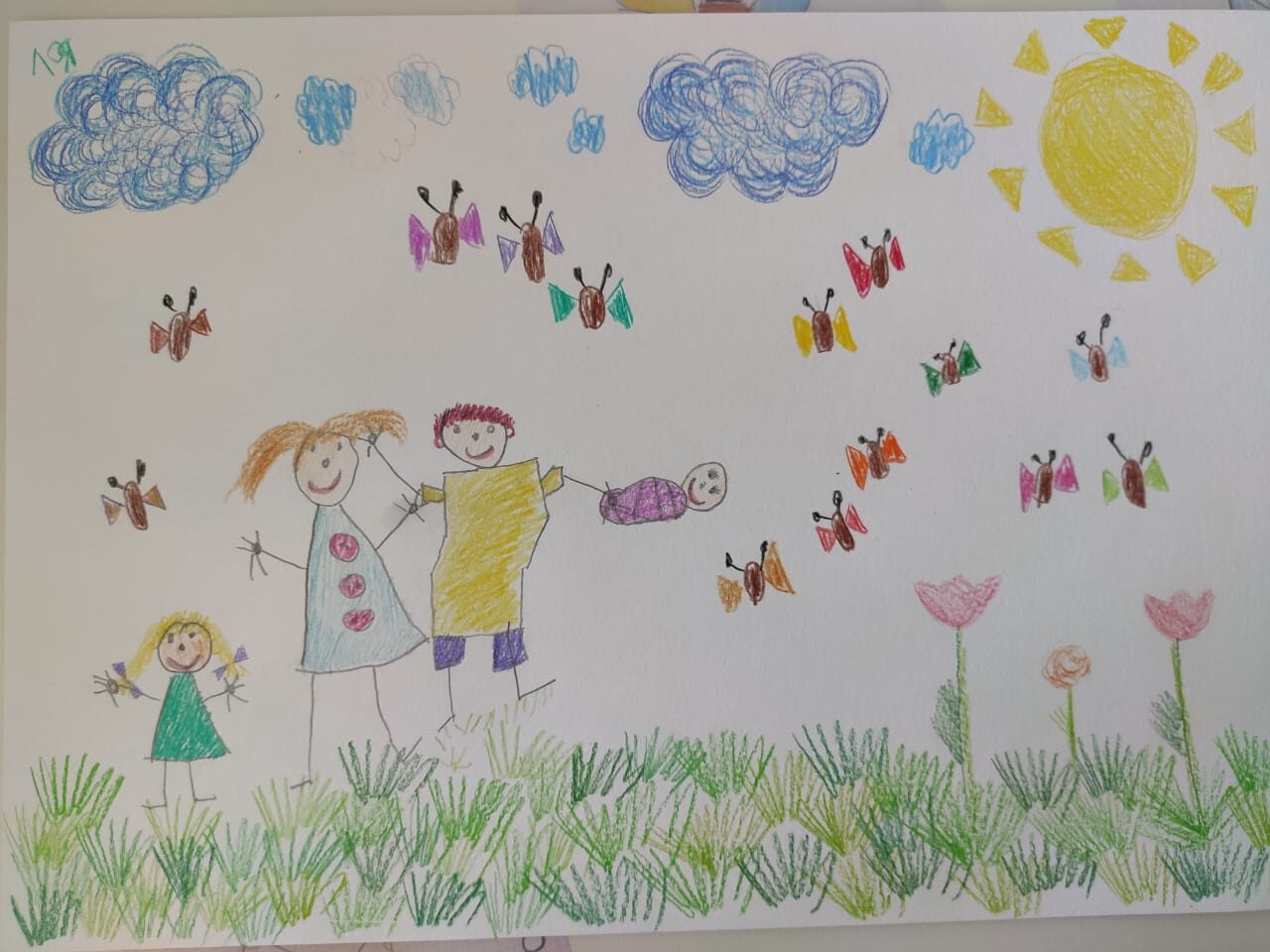